Business Financials
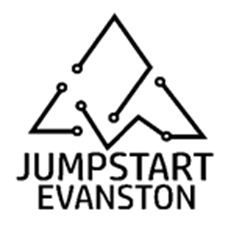 First Bank Process for Commercial Loans
Eligibility Requirements
Just like dating you want to be attractive to the bank
Time in business is your first tough hurdle
Most Banks require 1-3 years in business
That means tax returns
Follow the rules of the 5 C’s
Pay your creditors on time (Character)
Save up money for your % down (Capital)
Run an efficient business (Capacity to repay)
Don’t borrow more than you have to and only for intended business purposes (Conditions)
Keep equipment and buildings in good working order (Collateral)
Always make sure SOMEONE in the relationship has good credit.

That’s why it’s called SIGNIFICANT other

Sign/If/I/Can’t
Financial Analysis
This is basically to determine three things
Ability to repay (Cash Flow related)
How long is your operating cycle?
Are you making more than you are spending?
Borrowing Need
How much do you really need?  Do you know?
Is the request in line with reality
Financial risk to the bank
Is the request funding the owner's lifestyle or actual business operations?
Who else owns the business?
Other banks, silent partners, etc.
Borrower Capacity
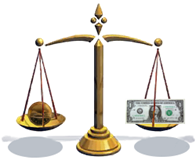 DSCR Example
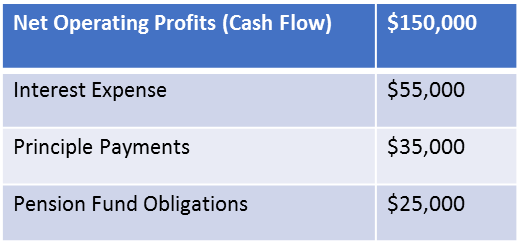 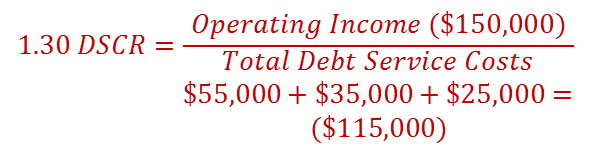 Numbers You Need To Know
Accounts Receivable – Who owes you money?
What % is at 30 days, 60 days , 90+ days
What is your collection process?  
Will you require money up front?  Will you use merchant services (debit/credit)?  Will you invoice?
Is it in your business plan?
Accounts Payable – Payment Period
How will you pay bills? 
Can you take advantage of buying on credit?
Vendor invoicing, credit card, Line of Credit
Cost of Goods Sold (COGS)
Are you tracking your expenses?
Not just for taxes but to know how much it really costs to run your business (Don’t comingle funds – keep personal and business separate)
Revenues – Sales
Are you charging enough to cover costs including debit/credit costs on sales?
Inventory – How fast does it turn over?
What is the dollar value of what you need to keep on hand?
This is a cash equivalent, but it can lose value 
Are you able to move it fast enough or are you buying too much?
When You Come In
What to expect.

What will it look like?

Information to bring and be willing to share.
Documentation to Apply
Full Application
Loan application
Beneficial Ownership (25%) form
Business Federal Tax Returns for past three years
YTD Business Interim information
Personal Federal Tax Returns for past three years
Personal Financial Statement
Additional material information
Processing Time
Full application	
That starts the clock – the more we must follow up to collect, the longer the process
No Collateral
Timeframe – 2 to 5 days 
Titles Collateral
Timeframe with title in hand – 2 to 5 days
Timeframe w/o title in hand – add a few days
Real Property
Timeframe – fully dependent on appraisal / evaluation
SBA –
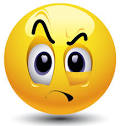 Alternative Financing
Lincoln - Uinta Revolving Loan Fund (www.uintacounty.com/292/Lincoln-Uinta-Revolving-Loan-Fund-LURLF)
For Lincoln or Uinta County residents
Financing not to exceed $150,000
10-year term
Can be used for land or building acquisition, construction or renovation, purchase machinery or equipment, working capital or business expansion
Goal is to save or create one job for every $30,000 loaned
SBA Community Advantage loan program
MoFi
Wyoming Smart Capital Network
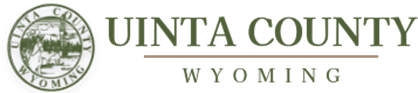 Alternative Financing
Lincoln - Uinta Revolving Loan Fund
SBA Community Advantage loan program
Must be for-profit business in an eligible industry
Must have exhausted other traditional financing
Must show “good character” – no defaults on other government loan programs (can take lower credit scores on a case-by-case basis)
Up to $250,000
Up to 10 years for working capital and 25 years for real estate
May require collateral
Apply with an SBA community Advantage lender
There’s one in Casper called Wyoming Capital Access (Wyomingcapitalaccess.com)
MoFi
Wyoming Smart Capital Network
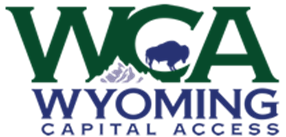 Alternative Financing
Lincoln - Uinta Revolving Loan Fund
SBA Community Advantage loan program
MoFi (www.mofi.org)
Loans starting at $1,000
Rates are a little higher by design to get you to refinance at a bank once you meet the time in business requirements
Need a business plan (They can help with one, but we recommend the SBDC)
Wyoming Smart Capital Network
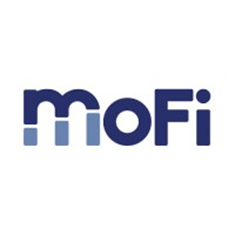 Alternative Financing
Lincoln - Uinta Revolving Loan Fund
SBA Community Advantage loan program
MoFi
Wyoming Smart Capital Network (www.wyosmartcapital.org)
Loans for working capital, equipment, construction and real estate
Maximum loan participation is $1 million
Maximum term is 10 years
Fewer than 750 employees
Must be located in an eligible county in WY (we finally made the list)
They purchase up to 25% of the loan acting as a down payment to the bank
They take a subordinate position to allow the lending bank to take priority in case of default
You may still need to come up with money down
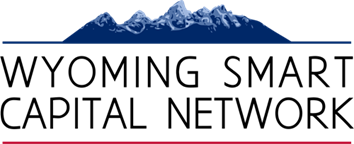 Discussion
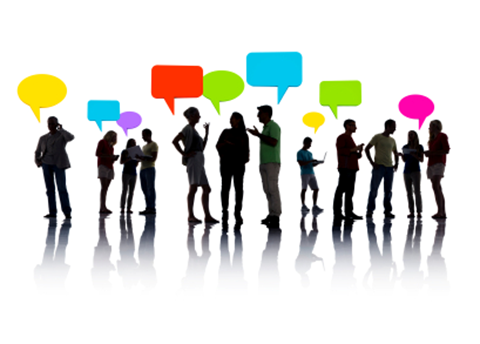